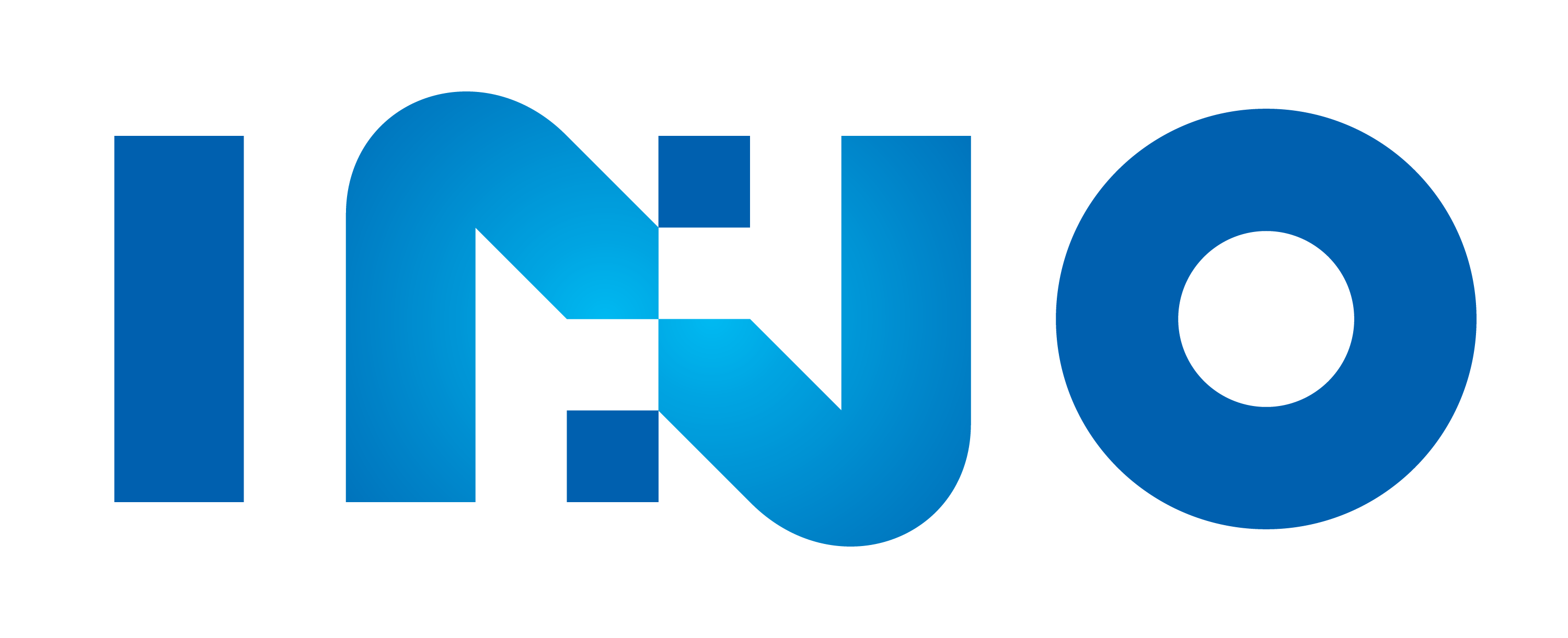 Système d’iIllumination THz
INO propose une source d’illumination térahertz (THz) spécialement conçue pour assembler un système d’imagerie THz complet lorsqu’elle est jumelée à la caméra MICROXCAM-384i-THz. 

Le système d’imagerie THz est utilisé pour l’imagerie au travers des objets. Dans sa configuration par défaut, les images sont capturées en transmission, où l’objet à tester est placé entre la source THz et la caméra THz. Le système peut également être configuré pour opérer en mode réflection.
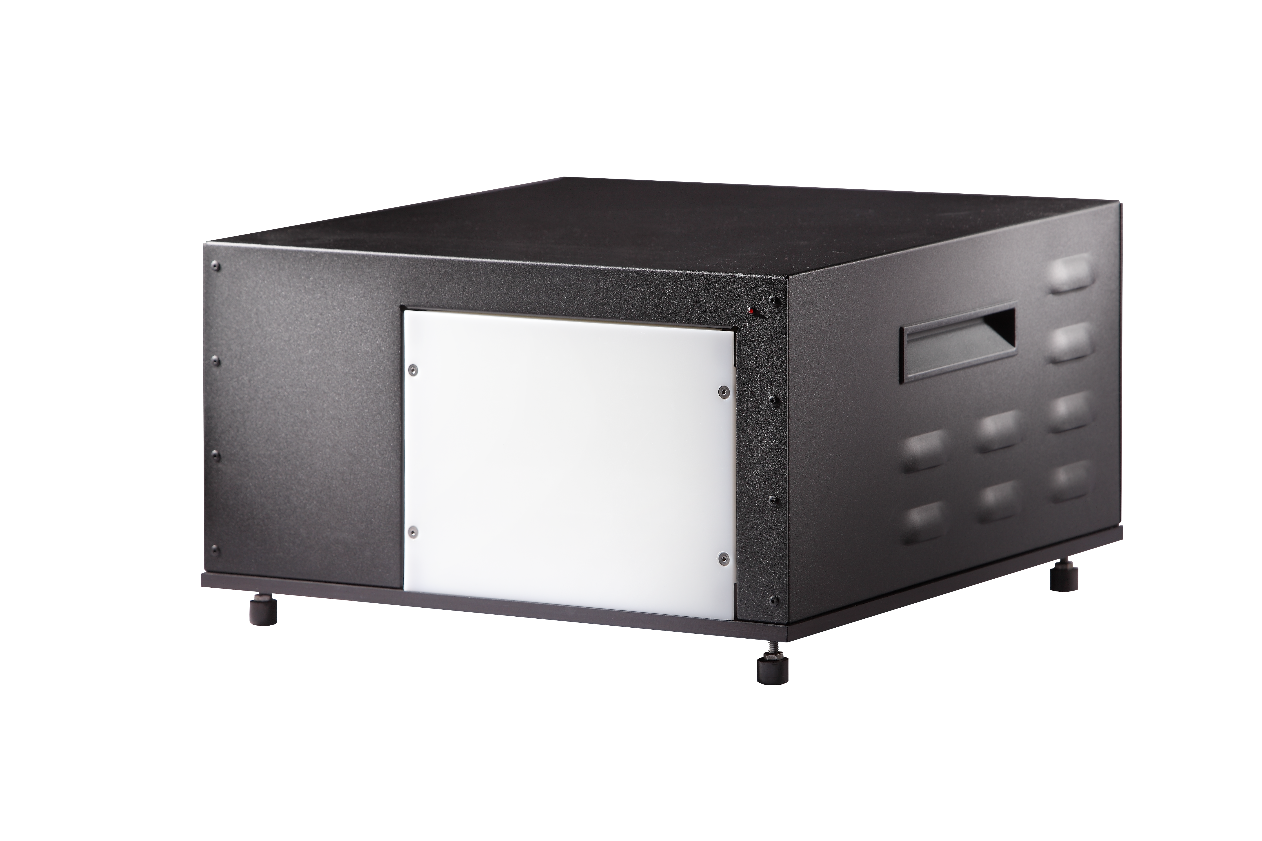 APPLICATIONS
Contrôle de sécurité 
Fabrication
Expériences de laboratoire
Détection d’armes dissimulées
Vision à travers le camouflage
Contrôle de la qualité
Surveillance des procédés
Inspection des aliments

AVANTAGES
Modes transmissif et réflectif
Illumination uniforme
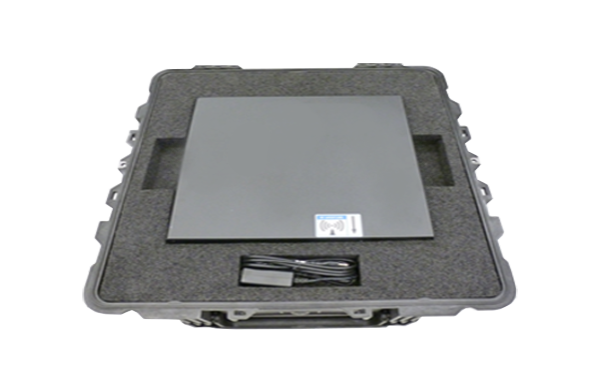 MKT-2020-VSI-15-FR
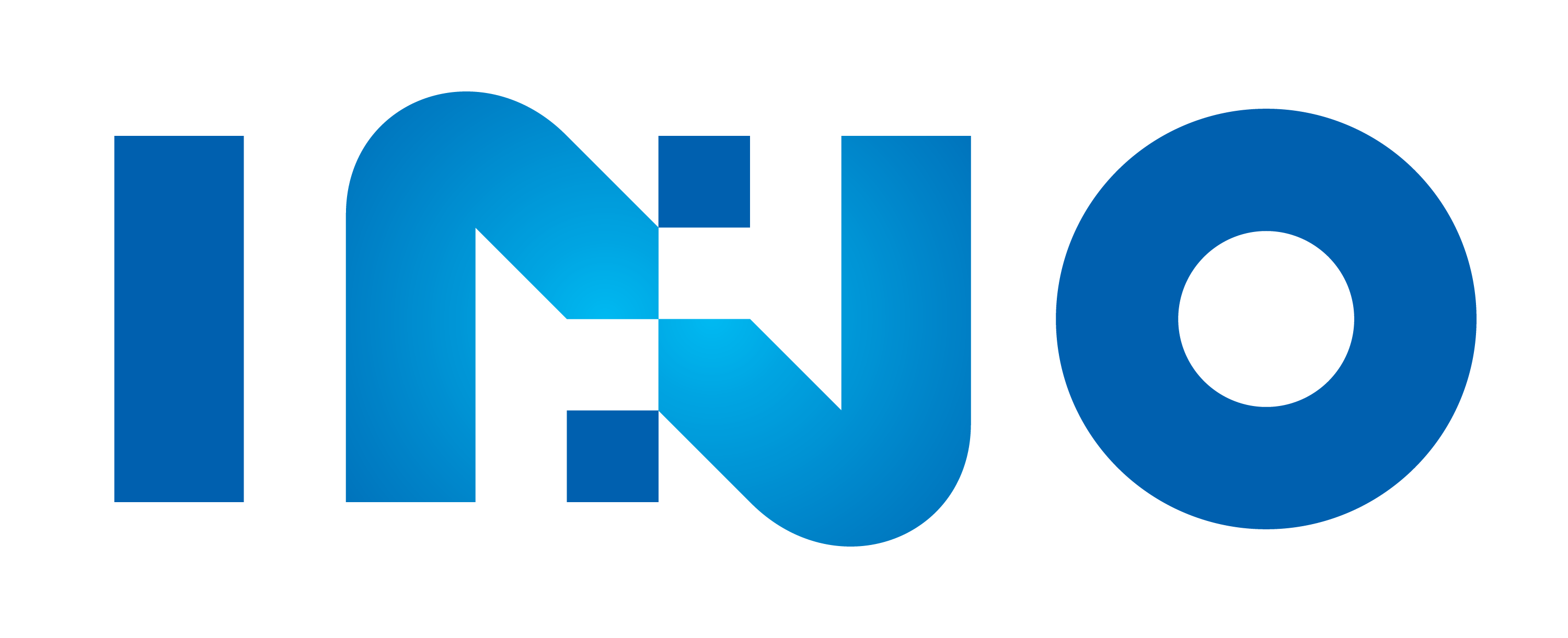 Système d’illumination THz
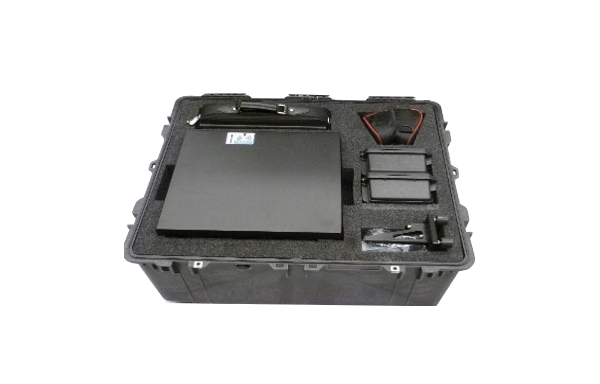 1 Spécifications sujettes à changement.
2 Les spécifications peuvent  être adaptées à des besoins spécifiques.
COMPOSANTES COMPLÉMENTAIRES POUR UN SYSTÈME D’IMAGERIE THZ COMPLET
Les composantes THz (caméra, objectifs, ordinateur) peuvent être achetées pour assembler un système THz complet.
INO
2740 rue Einstein, Québec, Québec,  G1P 4S4 Canada
418-657-7006 / 1-866-657-7406
www.ino.ca / info@ino.ca